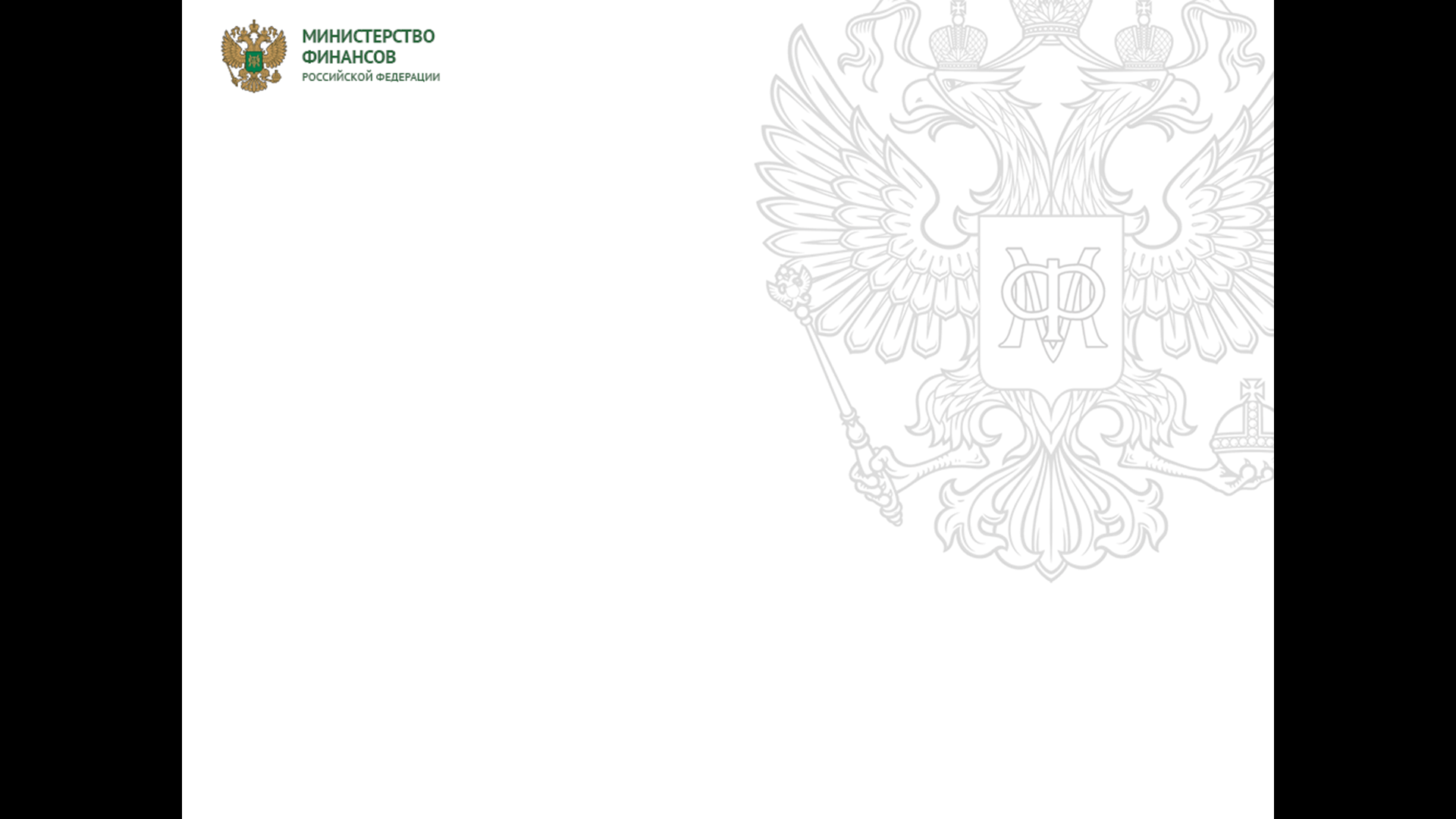 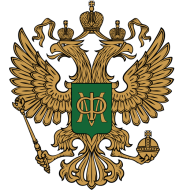 МИНИСТЕРСТВО ФИНАНСОВ
РОССИЙСКОЙ ФЕДЕРАЦИИ
Подходы к совершенствованию внутреннего финансового контроля и аудита в сфере бюджетных правоотношений
ЗАКОН от 26.07.2019  № 199-ФЗ
«О внесении изменений в Бюджетный кодекс Российской Федерации в части совершенствования государственного (муниципального) финансового контроля, внутреннего финансового контроля и внутреннего финансового аудита»


ЦЕЛЬ: повышение эффективности деятельности органов государственного (муниципального) финансового контроля и реализации результатов государственного (муниципального) финансового контроля, а также совершенствование системы внутреннего финансового аудита и внутреннего финансового контроля

ОСНОВНЫЕ НАПРАВЛЕНИЯ:
Совершенствование системы внутреннего финансового контроля и аудита, проведения мониторинга качества финансового менеджмента
Расширение сферы внутреннего государственного (муниципального) финансового контроля:
расширение предмета и уточнение перечня объектов Г(М)ФК;
наделение органов Г(М)ФК полномочиями по контролю за соблюдением положений законов (актов), определяющих расходные обязательства;

Формирование федеральной системы стандартов внутреннего Г(М)ФК;

Совершенствование порядка реализации результатов Г(М)ФК.
Схема организации ВФК и ВФА до поправок в БК РФ
3
Исполнение бюджетных полномочий ГАБСом
Подготовка и реализация мер по повышению экономности и результативности использования бюджетных средств
Бюджетные процедуры
Предложения о повышении эффективности использования бюджетных средств
Бюджетная операция
Бюджетная операция
Бюджетная операция
Бюджетная операция
Смета
ОБАС
Контрольные действия, осуществляемые в соответствии с картами ВФК
ВФК
ВФА
Соблюдение процедур составления и исполнения бюджета
Оценка надежности ВФК
Бюджетная отчетность
Соблюдение процедур составления отчетности и ведения учета
(обеспечение достоверности бюджетной отчетности)
Подтверждение достоверностиотчетности
Результаты  БП  =  сформированные надлежащим образом документы,  в т.ч. бюджетная отчетность
[Speaker Notes: В соответствии с Методическими рекомендациями субъектами бюджетного планирования должно осуществляться формирование предложений по введению целевых статей расходов на реализацию в рамках государственных программ федеральных проектов, входящих в состав национальных проектов, имея в виду включение федеральных проектов в государственные программы в качестве структурных элементов указанных программ (как правило, на уровне основных мероприятий в составе подпрограмм).

При этом в целях обособления бюджетных ассигнований на реализацию национальных проектов (включая федеральные проекты), должны использоваться коды классификации, по которым подлежат отражению ассигнования на реализацию структурных элементов госпрограмм.

Формирование предложений по корректировке наименований целевых статей расходов на реализацию пилотных государственных программ с учетом необходимости преобразования действующих основных мероприятий и соответствующих им целевых статей расходов в национальные и федеральные проекты, отдельные мероприятия таких проектов, направленные на финансовое обеспечение деятельности центральных аппаратов федеральных органов исполнительной власти и их территориальных органов в соответствии с требованиями Правил разработки, реализации и оценки эффективности отдельных государственных программ, утвержденных постановлением Правительства Российской Федерации от 12 октября 2017 года № 1242.]
Оптимизация внутреннего финансового контроля
Проблемы реализации ВФКкак самостоятельного бюджетного полномочия
Решение проблем ВФК с учетом принятия поправок в БК (БК в редакции Закона № 199-ФЗ)
Излишняя формализация процедур ВФК и дублирование отдельных процедур ВФА
Субъективная оценка рисков исполнителями операций
Демотивация исполнителей операций «показывать» результаты ВФК
Дублирование требований ВФК и ФЗ «О бухгалтерском учете»
Отсутствие единой регламентации к осуществлению ВФК по уровням бюджетной системы
Отсутствие связи между результатами оценки качества финансового менеджмента и ВФК
ВФК исключен из состава отдельных бюджетных полномочий и определен как элемент бюджетной процедуры
Отмена излишних и формализованных процедур и документов при осуществлении ВФК
Требования к контрольным действиям при осуществлении бюджетных процедур определяются организацией самостоятельно
Внутренний аудит определен в качестве «координатора» мероприятий по повышению надежности ВФК через систему управления бюджетными рисками
В представлениях и предписаниях органа госфинконтроля не указываются нарушения, выявленные в рамках ВФК и ВФА, при их устранении
Уточненная схема организации ВФК и ВФА, МКФМ
Исполнение бюджетных полномочий ГАБСом, АБСом
Предложения по повышению качества выполнения бюджетных процедур (качества ФМ)
Бюджетные процедуры
Бюджетная операция
Бюджетная операция
Бюджетная операция
Бюджетная операция
Бюджетная операция
СП и ФК РФ анализируют эффективность ВФА через анализ динамики минимизации нарушений и рисков
Смета
Карта рисков
ВФА
ОБАС
ВФК является постоянным процессом, осуществляемым исполнителями процедур (без карт ВФК)
Отдел анализа качества ФМ (при наличии)
Предложения по дополнительному контролю на основе оценки рисков
Бюджетная отчетность
Подтверждение достоверности отчетности в целях принятия управленческих решений
ВФА должен предлагать дополнительные контрольные действия, помимо самоконтроля и контроля по подчиненности, а также меры по повышению качества выполнения бюджетных процедур
риск-ориентированный подход к оценке и анализу показателей КФМ => выявление проблемных зон финансового менеджмента ГАБСа (оказание на них влияния);
«карта проблем» (отчет о результатах МКФМ) => ГАБС может эффективно планировать и осуществлять мероприятия в рамках ВФА и ВФК;
возможность ГАБСу использовать методологию оценки КФМ в целях построения своей системы оценки КФМ в отношении подведомственных ему АБСов.
Мониторинг качества финансового менеджмента ГАБСов (АБС)
Финорган
(ГАБС)
Вопросы внутреннего финансового аудита
Решение проблем по ВФА(БК в редакции Закона № 199-ФЗ)
Проблемы реализации бюджетного полномочия по ВФА
Уточнены определения и цели осуществления ВФА, в том числе во взаимосвязи с:
оценкой качества исполнения бюджетных полномочий,
определением и работой по минимизации бюджетных рисков организации, 
анализом и оптимизацией механизмов ВФК
Предусмотрена возможность передачи полномочий по ВФА либо осуществление этих полномочий руководителем организации
Оптимизация (упрощение) документооборота при осуществлении ВФА
Переход к единым стандартам ВФА
Сложность обеспечения функциональной (организационной) независимости и организации работы ВФА в условиях кадровых и финансовых ограничений
Подмена целей ВФА целями и методами ведомственного контроля
Ориентация деятельности ВФА не на бюджетные процедуры, а на их исполнителей
Слабая ориентация ВФА на системную работу по минимизации бюджетных рисков
ВФА в основном акцентирован на оценке надежности формальной стороны ВФК
Децентрализованные подходы к организации и осуществлению ВФА
РЕАЛИЗАЦИЯ ЗАКОНА № 199-ФЗ
Стандартизация внутреннего финансового аудита
ФЕДЕРАЛЬНЫЕ СТАНДАРТЫ ВФА:

«Определения, принципы и задачи осуществления ВФА»
«Основания и порядок организации ВФА»
 «Порядок передачи полномочий по осуществлению ВФА» 
«Права и обязанности должностных лиц, работников при осуществлении ВФА» 
«Планирование, определение объема работ и формирование программы аудиторской проверки»  
«Проведение внутреннего финансового аудита»
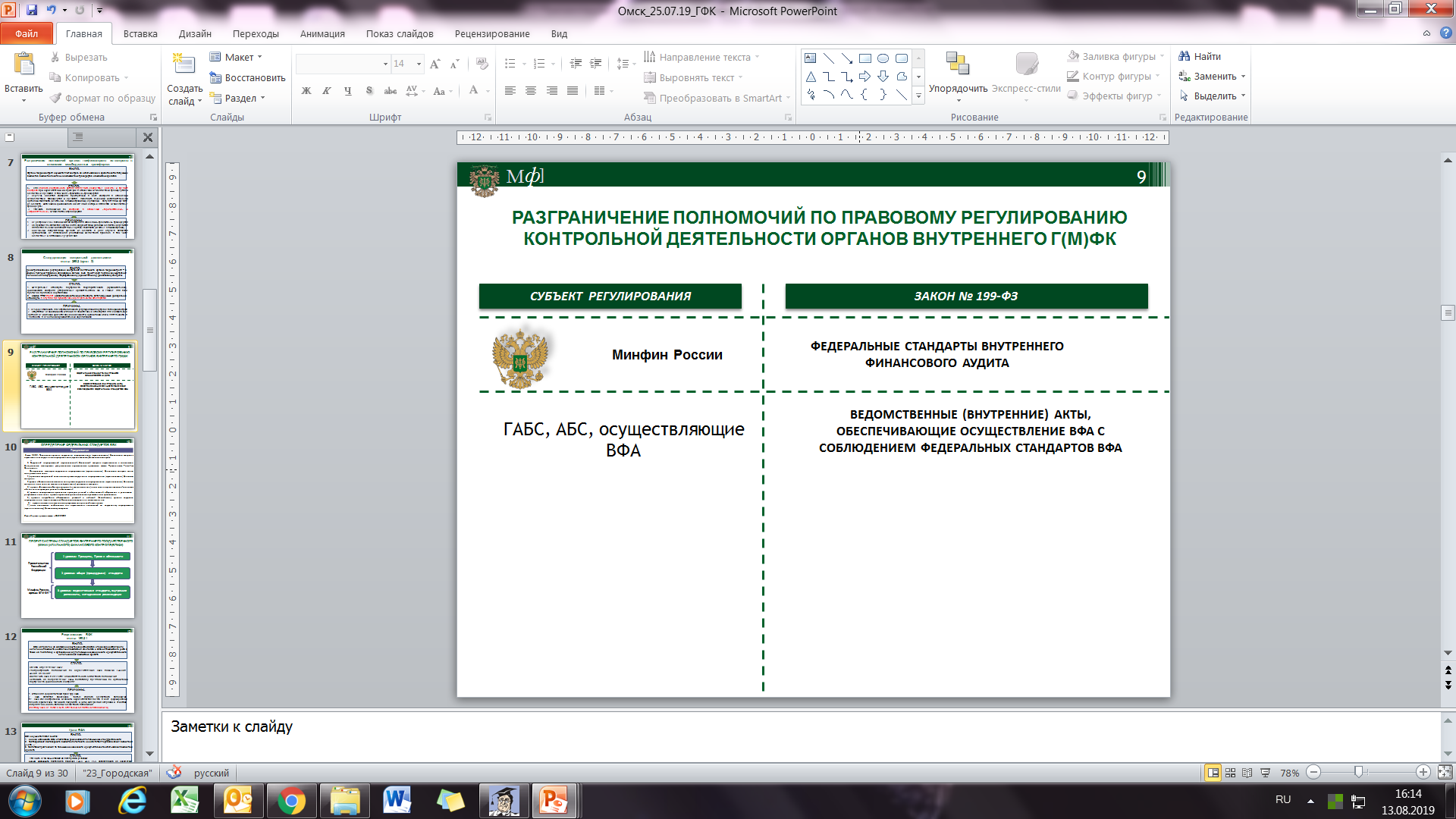 Организации - Субъекты ВФА
ФЕДЕРАЛЬНЫЕ СТАНДАРТЫ ВФА:

«Реализация результатов ВФА»  
«Подтверждение достоверности бюджетной отчетности» 
«Подготовка предложений по повышению экономности и результативности использования бюджетных средств» 
+ Методические рекомендации по применению отдельных Федеральных стандартов ВФА
Стандарты вводятся в действие до 31.12.2020
Стандарты вводятся в действие с 01.01.2020
8
Совершенствование системы оценки качества финменеджмента
Ожидаемое состояние с 
учетом поправок в БК (199-ФЗ)
Текущее состояние
Анализ и проверка органами Г(М)ФК
ВФА
Мониторинг качества
финменеджмента
Процессы (операции),
Показатели ФМ
Оценка качества финменеджмента
Исполнение бюджетных полномочий
(ФМ, в т.ч. ВФК)
ВФА
ВФК
Анализ
Проверка
Анализ
СП
КСО
ФК
Изменения в статью 160.2-1 БК РФ (ВФК и ВФА, ФМ)
Мониторинг качества финансового менеджмента(на основании бюджетной отчетности, информации органов ГФК, сведений ГАБС, АБС)
«Карта проблем»(карта бюджетных рисков)
ФМ ГАБС, АБС:выполнение бюджетных полномочий (БП) 

БП 1

БП 2


БП N
Предложения по повышению качества исполнения бюджетных полномочий (качества ФМ)
ВФА ГАБС, АБС
Анализ причин и условий рисков (аудит рискоемких процессов)

2) Подтверждение достоверности бюджетной отчетности
ВФК
ВФК
Предложения по организации надежного ВФК
обеспечение
эффективности
использования
бюджетных средств
Предложения по повышению эффективности использования бюджетных средств
Совершенствование системы оценки качества финменеджмента
Расчет и анализ целевых значений 
показателей качества финансового менеджмента:
ФО
ГАБС
ФО устанавливает порядок проведения мониторинга качества финансового менеджмента ГАБСов
Подведомственные АБС, ПБС
ГАБС
ГАБС устанавливает порядок проведения мониторинга качества финансового менеджмента подведомственных АБСов, ПБСов
Минфин России осуществляет нормативное и методическое обеспечение осуществления ВФК и ВФА, а также проведения финансовыми органами, главными администраторами бюджетных средств мониторинга качества финансового менеджмента
10
Анализ осуществления главными администраторами бюджетных средств ВФА
11
Текущая редакция:
До поправок в БК РФ:
ВФК – инструмент ВФА, контроль совершаемых бюджетных процедур (в т.ч. совершаемых ФХЖ) 


ВФА участвует в организации и оценивает систему ВФК в ГАБСе


СП и ФК РФ проводит анализ осуществления главными администраторами бюджетных средств ВФА
(анализируется осуществление ВФА, в том числе достижение цели ВФА по организации и совершенствованию системы ВФК)


МФ проводит МКФМ, в рамках которого оценивается как осуществление ВФК и ВФА, так и влияние ВФК и ВФА на достижение целевых показателей качества ФМ
Федеральное казначейство,
органы внутреннего государственного (муниципального) финансового контроля проводят анализ осуществления главными администраторами бюджетных средств ВФК и ВФА.


ГАБСы обязаны предоставлять информацию и документы в целях осуществления полномочия по проведению анализа осуществления главными администраторами бюджетных средств ВФК и ВФА.